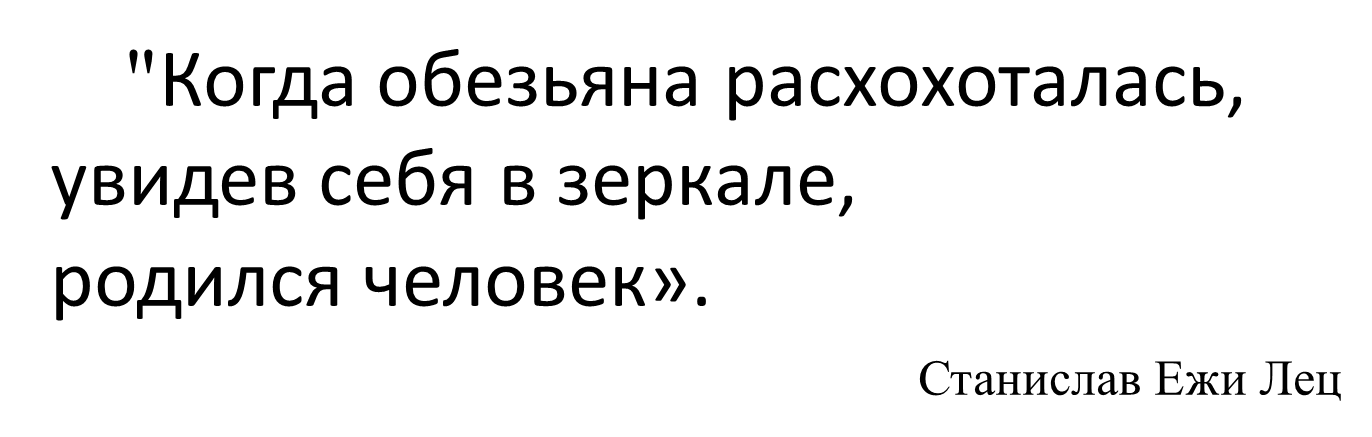 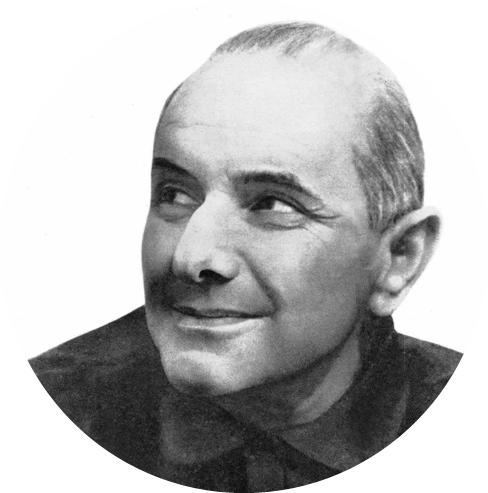 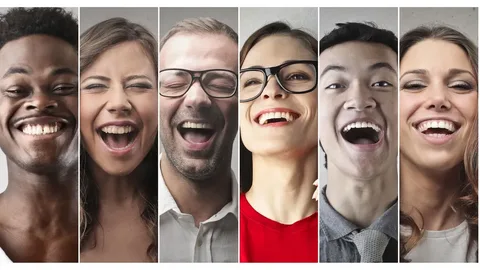 TED формат и наставничество
Фазлыева Альбина Радусовна
учитель русского языка и литературы 
МБОУ гимназия №3 г.Дюртюли
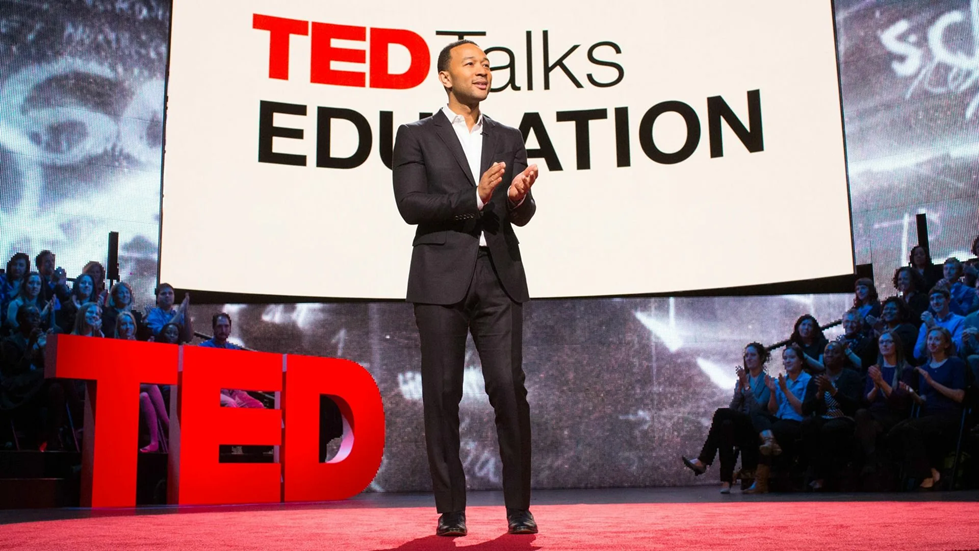 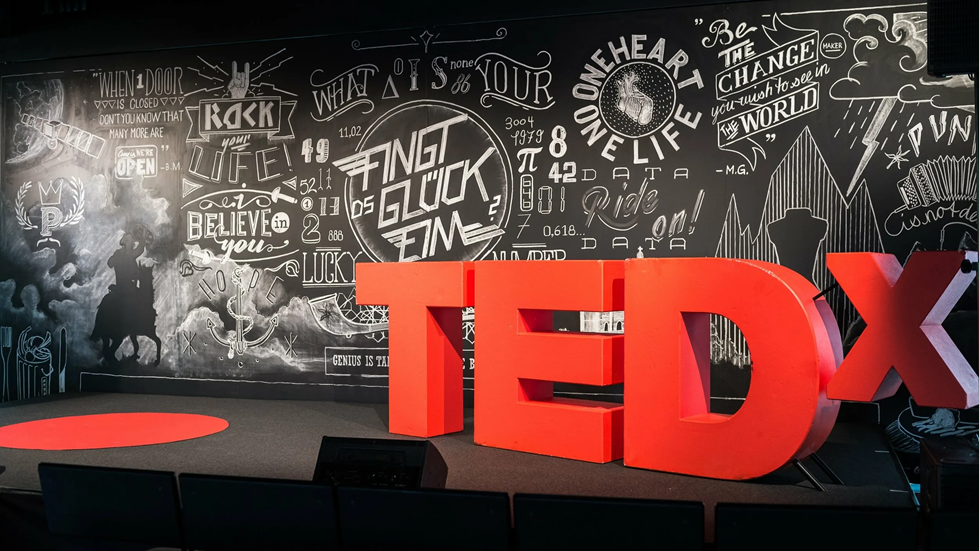 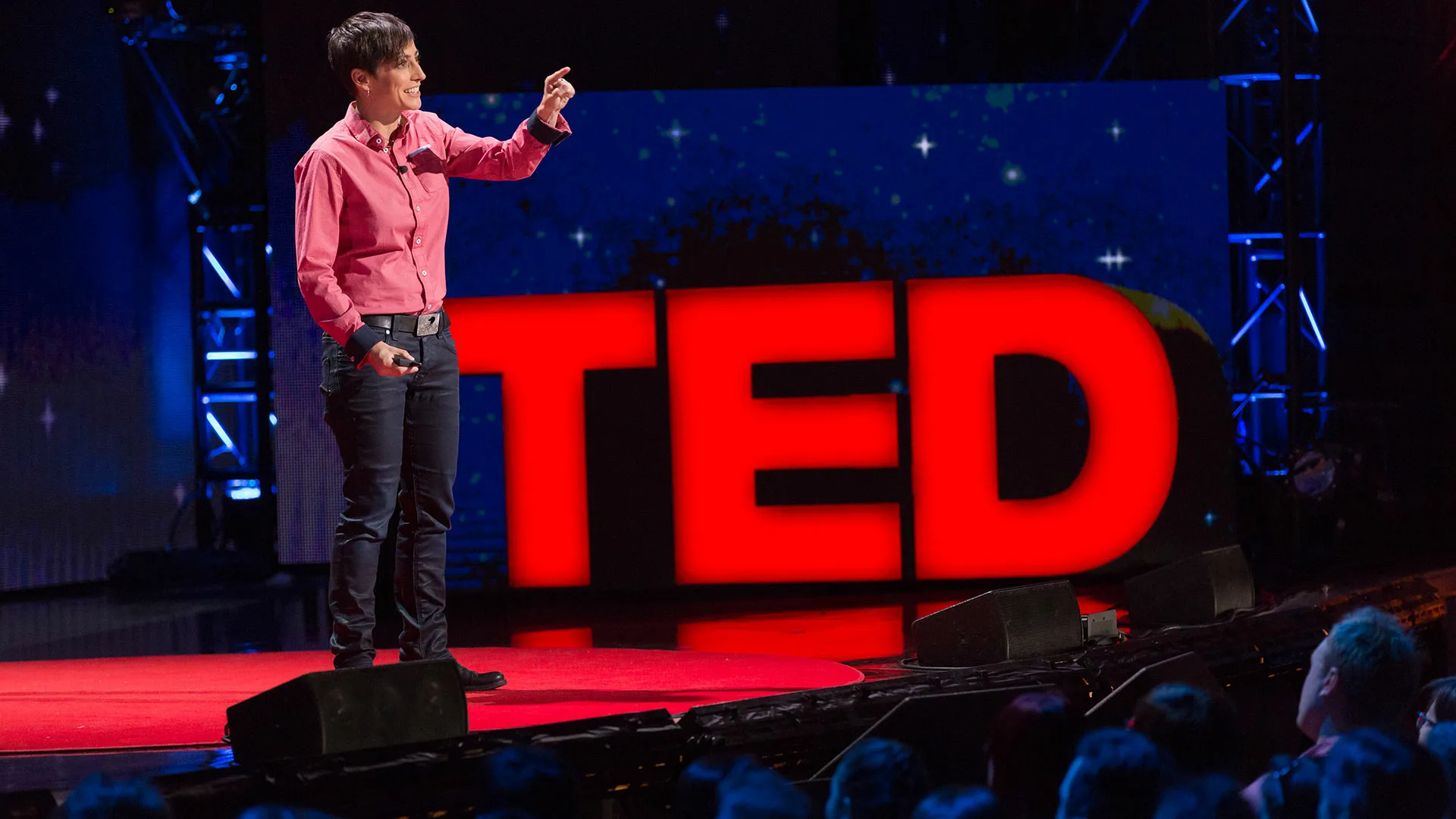 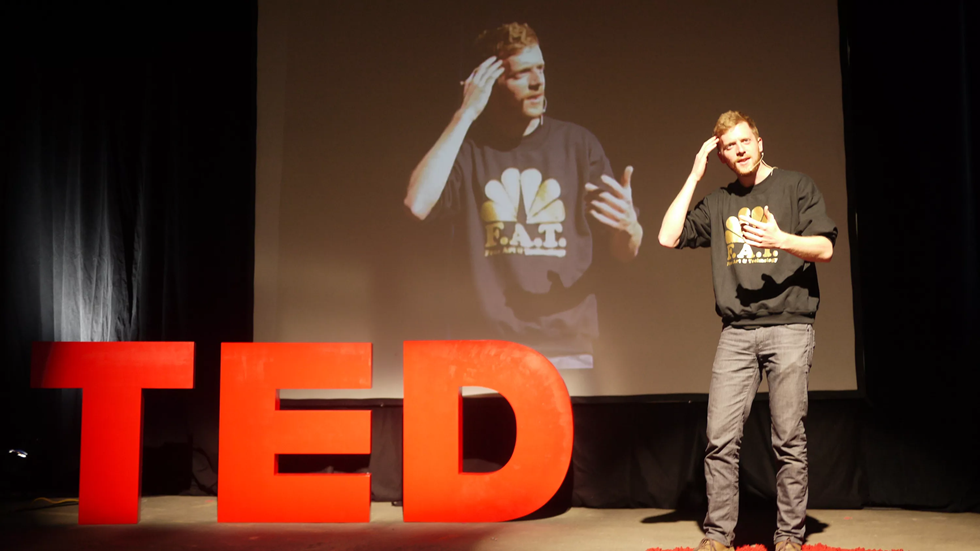 TED - формат
Захватывающее начало
01
?
02
?
03
?
04
Захватывающее начало
Цитата
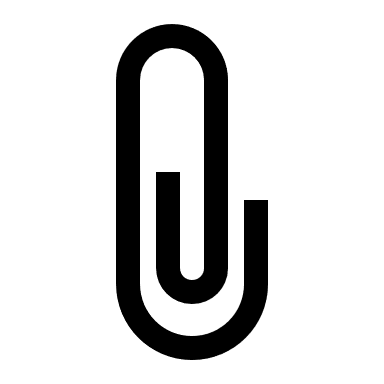 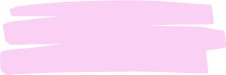 «Если у вас есть яблоко и у меня есть яблоко и если мы обменяемся этими яблоками, то у вас и у меня останется по одному яблоку. А если у вас есть идея и у меня есть идея и мы обменяемся этими идеями, то у каждого из нас будет по две идеи»
 Джордж Бернард Шоу
Захватывающее начало
Цитата
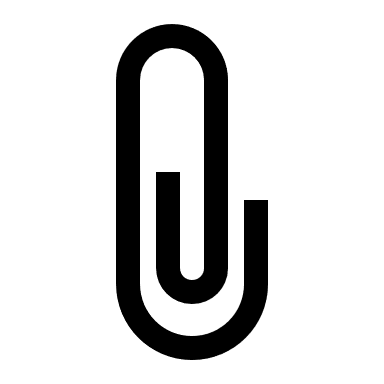 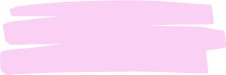 Триггер
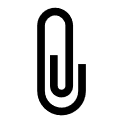 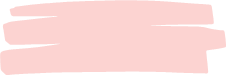 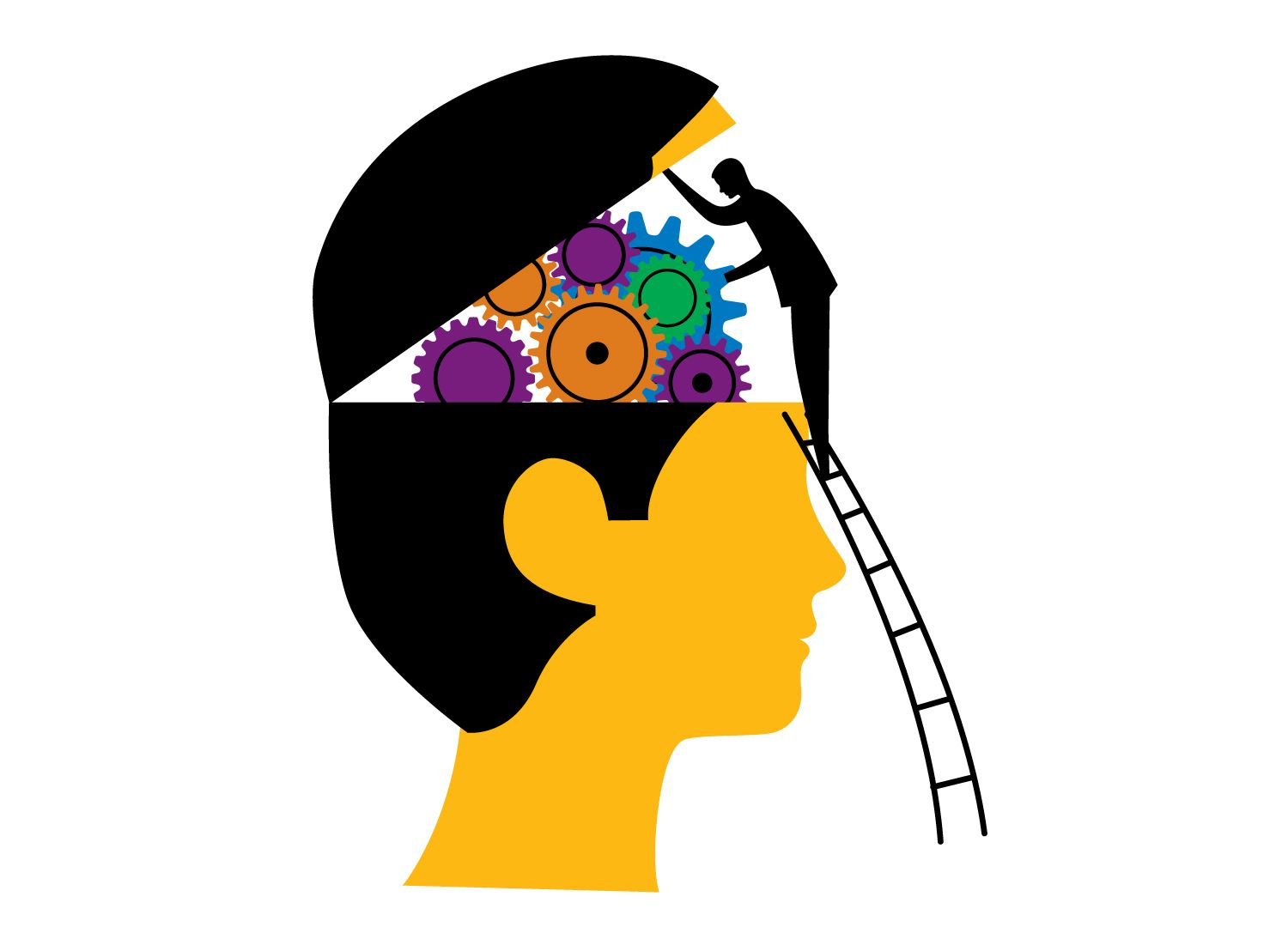 Захватывающее начало
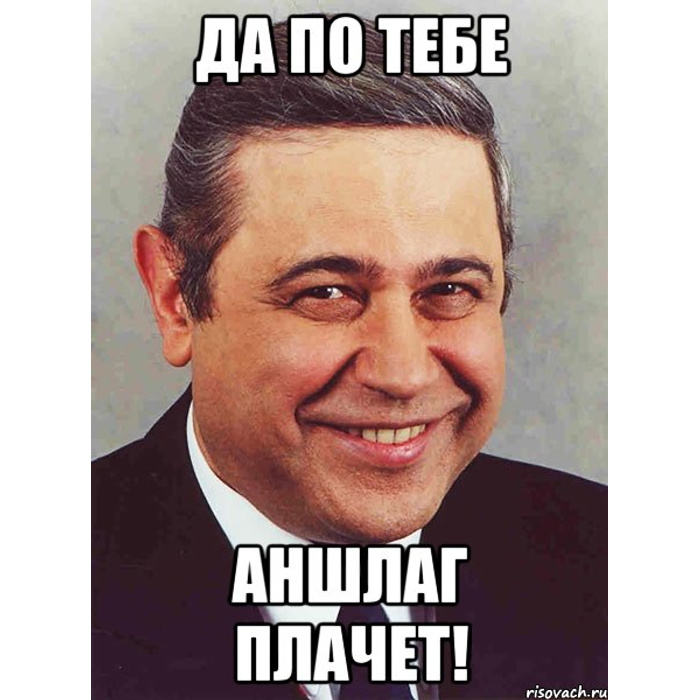 Цитата
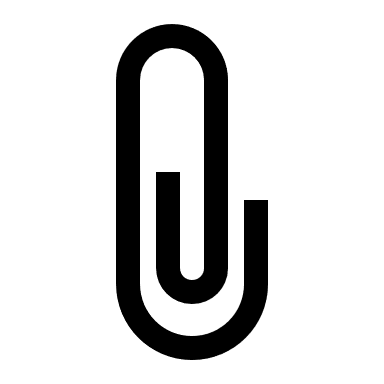 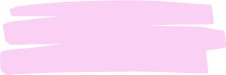 Триггер
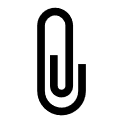 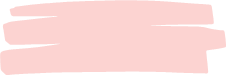 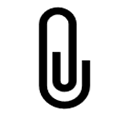 Шутка или история
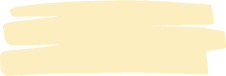 Захватывающее начало
Цитата
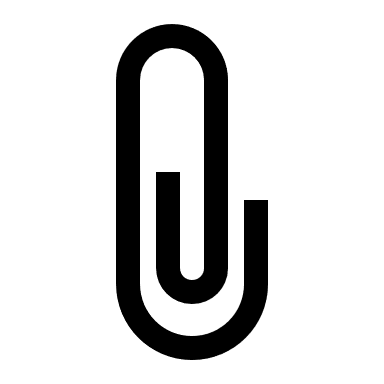 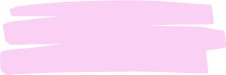 Триггер
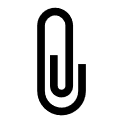 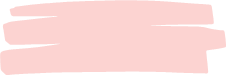 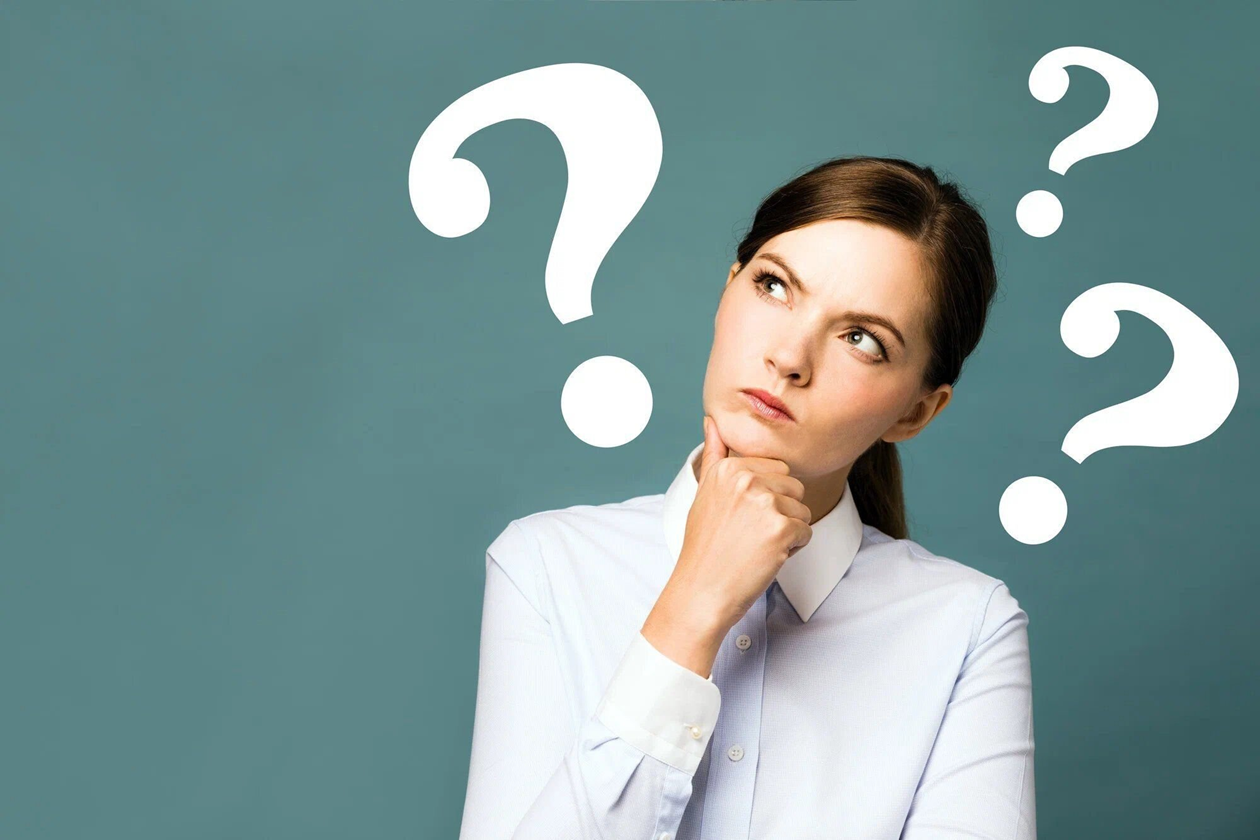 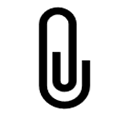 Шутка или история
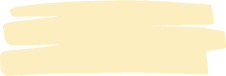 Вопрос
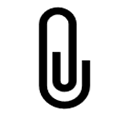 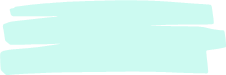 TED - формат
Захватывающее начало
01
Объяснение и аргументация
02
?
03
?
04
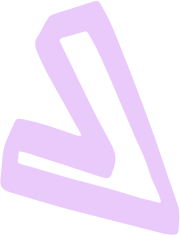 ИДЕЯ
Неожиданность
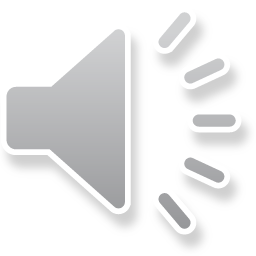 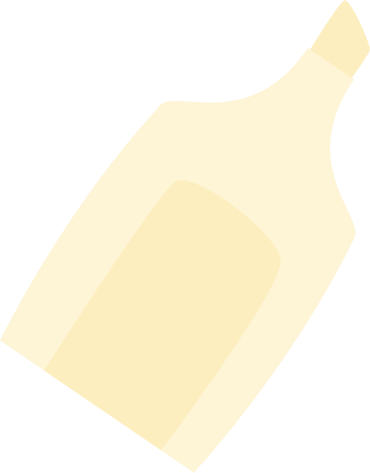 WOW-момент
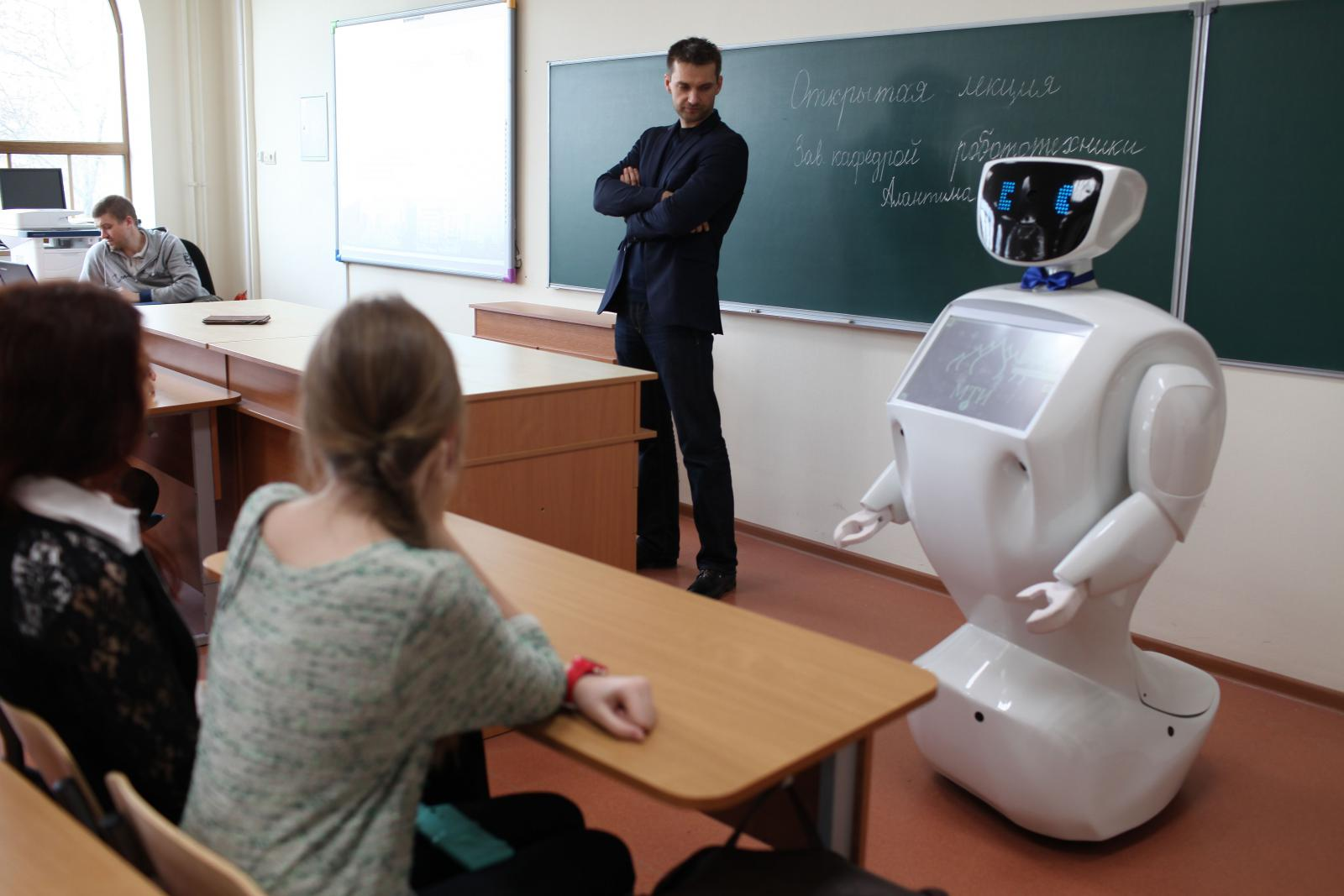 TED - формат
Захватывающее начало
01
Объяснение и аргументация (идея, неожиданность, WOW-момент)
02
Вывод
03
04
?
TED - формат
Захватывающее начало
01
Объяснение и аргументация (идея, неожиданность, WOW-момент)
02
Вывод
03
04
Я…
TED - формат
Захватывающее начало
01
Объяснение и аргументация (идея, неожиданность, WOW-момент)
02
Вывод
03
Ясный призыв к действию
04
Спасибо за внимание